Классный час
Для учащихся Диринской средней общеобразовательной школы «АГРО»
Имени И.Е. Федосеева-Доосо

 на тему: «БУДЬТЕ ОСТОРОЖНЫ! КОРОНАВИРУСНАЯ ИНФЕКЦИЯ»

                                                                                           выполнила: Петрова В.Н.
Инструктор по гигиеническому
                                                                      воспитанию
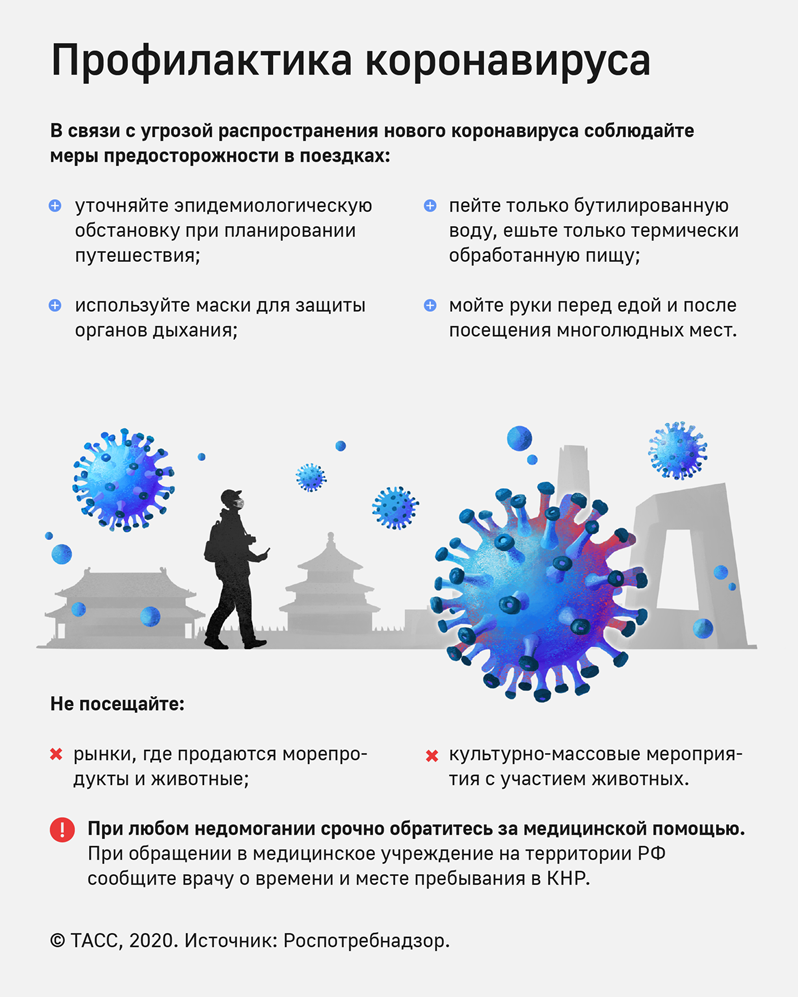 Вирусы гриппа и коронавирусной инфекции вызывают у человека респираторные заболевания разной тяжести
Симптомы:
Утомляемость
Заложенность носа
Кашель, чихание
Боль в горле

Осложнения: 
Синусит 
Отит
Бронхит
Пневмония
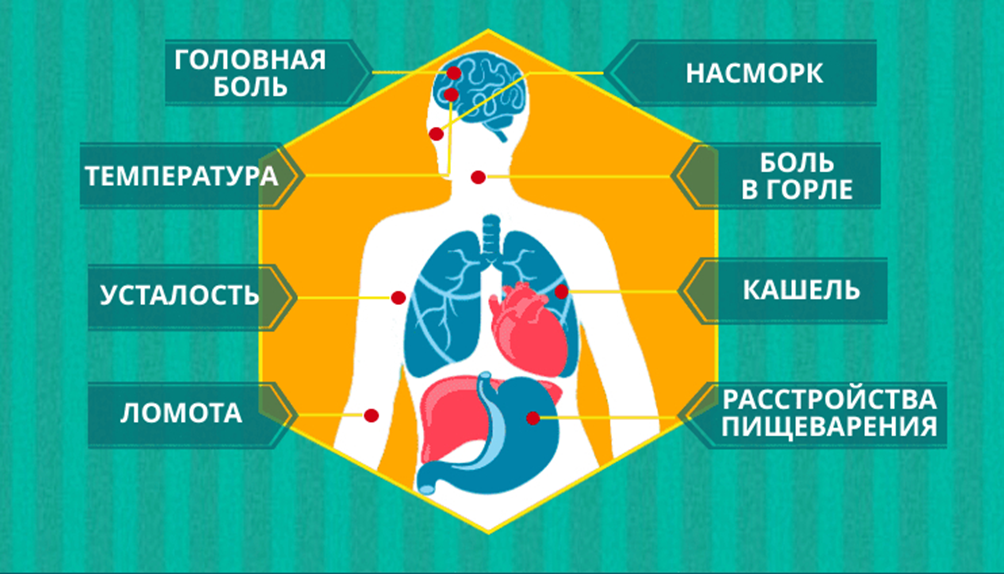 профилактика
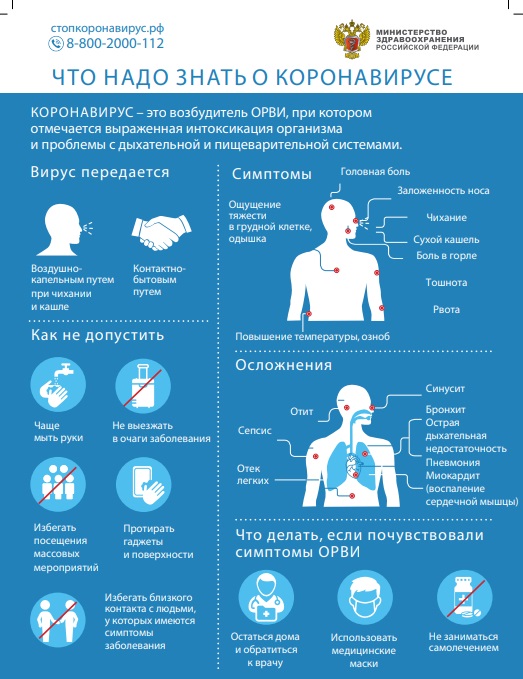 Гигиена рук – это важная мера
профилактики. Мытье с мылом удаляет вирусы
Вирусы передаются от больного человека 
к здоровому воздушно-капельным и контактно
-бытовым путем путем, п.э. необходимо 
соблюдать дистанцию 1,5метра
Защищайте органы дыхания с помощью 
Медицинской маски
Что делать в случае заболевания гриппом,
 коронавирусной инфекцией – оставайтесь дома,
Срочно вызовите врача, 03. Выполняйте 
предписания врача.
Избегайте людных мест и контактов с 
больными людми.
ВАКЦИНАЦИЯ против коронавирусной
 инфекции ЗАЩИЩАЕТ!
Чтобы обезопасить себя от заражения, крайне важно правильно ее носить
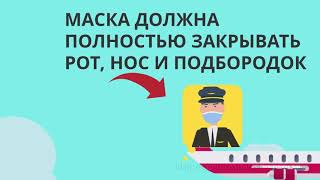 Меняйте каждые 2-3 часа, не используйте одноразовую маску вторично
После снятия маски тщательно вымойте руки
Нецелесообразна носить маску на открытом воздухе
БУДЬТЕ ЗДОРОВЫ И БЕРЕГИТЕ БЛИЗКИХ